e-CzasPL - System Niezawodnej i Wiarygodnej Dystrybucji Czasu Urzędowego na Obszarze RP
Wnioskodawca: Ministerstwo Rozwoju i Technologii
Beneficjent: Główny Urząd Miar
Partnerzy: Brak
OKRES REALIZACJI PROJEKTU
CEL PROJEKTU
Celem projektu jest dostarczenie e-usługi polegającej na dystrybucji sygnałów czasu i synchronizacji do wysokiej jakości polskiego czasu urzędowego a także usługi monitorowania rozbieżności czasu użytkownika, co łącznie przełoży się na zwiększenie niezawodności i wiarygodności systemów wykorzystywanych w gospodarce, w działalności podmiotów realizujących zadania publiczne i życiu publicznym w obszarach, w których czas odgrywa ważną rolę.
Źródło finansowania: POPC, działanie 2.1 „Wysoka dostępność i jakość e-usług publicznych"
KOSZT REALIZACJI PROJEKTU
PRODUKTY PROJEKTU
[Speaker Notes: W ramach realizacji usług zostały uruchomione niżej wymienione usługi publiczne (typu A2B):
 
Usługa wiarygodnej i niezawodnej dystrybucji sygnałów czasu urzędowego obowiązującego na obszarze Rzeczypospolitej Polskiej i sygnałów polskiej realizacji międzynarodowego uniwersalnego czasu koordynowanego UTC(PL) oraz monitorowania synchronizacji – stopień dojrzałości 5, w której rozróżniane są funkcjonalności takie jak:
 
- system monitorowania czasu – usługa uruchamiana jest w wyniku złożenia wniosku w formie elektronicznej, który tylko częściowo może być uzupełniany danymi będącymi w posiadaniu usługodawcy – z listy predefiniowanej. Po zainicjowaniu procesu załatwienia sprawy (synchronizacji z czasem urzędowym), usługodawca automatycznie dostarcza usługę. Poziom dojrzałości - transakcja (4). 
- system dystrybucji PTP - usługa uruchamiana jest w wyniku złożenia wniosku w formie elektronicznej, który tylko częściowo może być uzupełniany danymi będącymi w posiadaniu usługodawcy – z listy predefiniowanej. Po zainicjowaniu procesu załatwienia sprawy (synchronizacji z czasem urzędowym), usługodawca
automatycznie dostarcza usługę. Poziom dojrzałości – transakcja (4). 
– aplikacje wieloplatformowe - usługodawca automatycznie dostarcza usługę w zakresie odpowiednim do
sytuacji życiowej usługobiorcy bez konieczności składania formularzy (papierowych i
elektronicznych). Poziom dojrzałości - personalizacja (5). 
- radiowe sygnały kodowane - usługodawca automatycznie dostarcza usługę w zakresie odpowiednim do sytuacji życiowej usługobiorcy bez konieczności składania formularzy (papierowych i elektronicznych). Poziom
dojrzałości - personalizacja (5).]
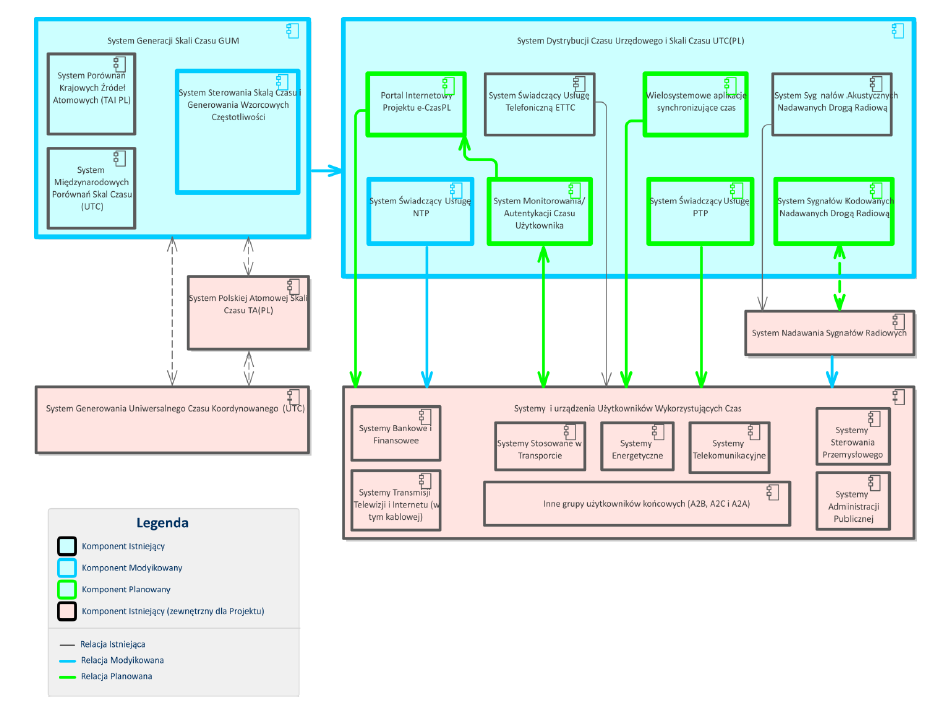 PRODUKTY PROJEKTU interoperacyjność
(widok kooperacji aplikacji)
WSKAŹNIKI EFEKTYWNOŚCI PROJEKTU
WSKAŹNIKI EFEKTYWNOŚCI PROJEKTU cd.
REALIZACJA ZALECEŃ KRMC
REALIZACJA ZALECEŃ KRMC
TRWAŁOŚĆ PROJEKTU
Okres trwałości: 5 lat
Źródło finansowania utrzymania produktów projektu: budżet Głównego Urzędu Miar
Najważniejsze ryzyka:
TRWAŁOŚĆ PROJEKTU c.d
Dziękuję za uwagę

Katarzyna Borowicz

Zapraszamy do odwiedzenia platformy e-CzasPL: https://e-czas.gum.gov.pl/ oraz do śledzenia naszych nowych inicjatyw: www.gum.gov.pl